Inheritance
Notes Chapter 6 and AJ Chapters 7 and 8
1
Inheritance
you know a lot about an object by knowing its class
for example what is a Komondor?
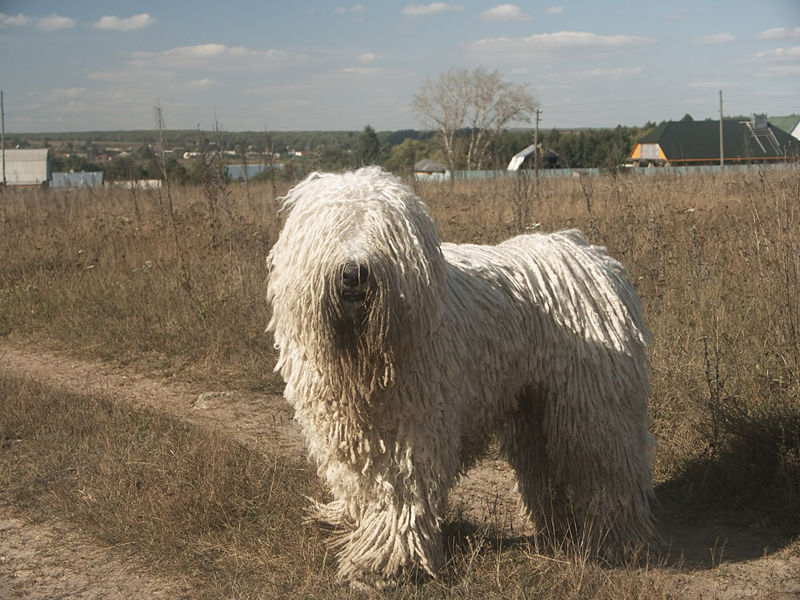 http://en.wikipedia.org/wiki/File:Komondor_delvin.jpg
2
Object
Dog
Dog is-a Object
PureBreed
Mix
PureBreed is-a Dog
PureBreed is-a Object
Komondor is-a PureBreed
Komondor is-a Dog
Komondor is-a Object
BloodHound
Komondor
...
3
Object
superclass of Dog
(and all other classes)
superclass ==
  base class
  parent class

subclass ==
  derived class
  extended class
  child class
Dog
subclass of Object
superclass of PureBreed
PureBreed
Mix
subclass of Dog
superclass of Komondor
BloodHound
Komondor
...
4
Object
Dog
Dog extends Object
PureBreed
Mix
PureBreed extends Dog
BloodHound
Komondor
...
Komondor extends
       PureBreed
5
Some Definitions
we say that a subclass is derived from its superclass
with the exception of Object, every class in Java has one and only one superclass
Java only supports single inheritance 
a class X can be derived from a class that is derived from a class, and so on, all the way back to Object 
X is said to be descended from all of the classes in the inheritance chain going back to Object 
all of the classes X is derived from are called ancestors of X
6
Why Inheritance?
a subclass inherits all of the non-private members (attributes and methods but not constructors) from its superclass
if there is an existing class that provides some of the functionality you need you can derive a new class from the existing class
the new class has direct access to the public and protected attributes and methods without having to re-declare or re-implement them
the new class can introduce new attributes and methods
the new class can re-define (override) its superclass methods
7
Is-A
inheritance models the is-a relationship between classes
from a Java point of view, is-a means you can use a derived class instance in place of an ancestor class instance
public someMethod(Dog dog)
{ // does something with dog }

// client code of someMethod

Komondor shaggy = new Komondor();
someMethod( shaggy );

Mix mutt = new Mix ();
someMethod( mutt );
8
Is-A Pitfalls
is-a has nothing to do with the real world
is-a has everything to do with how the implementer has modelled the inheritance hierarchy
the classic example:
Circle is-a Ellipse?
Ellipse
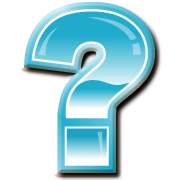 Circle
9
Circle is-a Ellipse?
if Ellipse can do something that Circle cannot, then Circle is-a Ellipse is false
remember: is-a means you can substitute a derived class instance for one of its ancestor instances
if Circle cannot do something that Ellipse can do then you cannot (safely) substitute a Circle instance for an Ellipse instance
10
// method in Ellipse
/*
 * Change the width and height of the ellipse.
 * @param width The desired width.
 * @param height The desired height.
 * @pre. width > 0 && height > 0
 */
public void setSize(double width, double height)
{
  this.width = width;
  this.height = height;
}
11
there is no good way for Circle to support setSize (assuming that the attributes width and height are always the same for a Circle) because clients expect setSize to set both the width and height
can't Circle override setSize so that it throws an exception if width != height?
no; this will surprise clients because Ellipse setSize does not throw an exception if width != height 
can't Circle override setSize so that it sets width == height?
no; this will surprise clients because Ellipse setSize says that the width and height can be different
12
But I have a Ph.D. in Mathematics, and I'm sure a Circle is a kind of an Ellipse! Does this mean Marshall Cline is stupid? Or that C++ is stupid? Or that OO is stupid? [C++ FAQs http://www.parashift.com/c++-faq-lite/proper-inheritance.html#faq-21.8 ]
Actually, it doesn't mean any of these things. But I'll tell you what it does mean — you may not like what I'm about to say: it means your intuitive notion of "kind of" is leading you to make bad inheritance decisions. Your tummy is lying to you about what good inheritance really means — stop believing those lies.
13
what if there is no setSize method?
if a Circle can do everything an Ellipse can do then Circle can extend Ellipse
14
Implementing Inheritance
suppose you want to implement an inheritance hierarchy that represents breeds of dogs for the purpose of helping people decide what kind of dog would be appropriate for them
many possible attributes:
appearance, size, energy, grooming requirements, amount of exercise needed, protectiveness, compatibility with children, etc.
we will assume two attributes measured on a 10 point scale
size from 1 (small) to 10 (giant)
energy from 1 (lazy) to 10 (high energy)
15
Dog
public class Dog extends Object
{
  private int size;
  private int energy;

  // creates an "average" dog
  Dog()
  {  this(5, 5); }

  Dog(int size, int energy)
  {  this.setSize(size);  this.setEnergy(energy);  }
16
public int getSize()
  { return this.size; }

  public int getEnergy()
  { return this.energy; }

  public final void setSize(int size)
  { this.size = size; }

  public final void setEnergy(int energy)
  { this.energy = energy; }
}
why final? stay tuned…
17
What is a Subclass?
a subclass looks like a new class that has the same API as its superclass with perhaps some additional methods and attributes
inheritance does more than copy the API of the superclass
the derived class contains a subobject of the parent class
the superclass subobject needs to be constructed (just like a regular object)
the mechanism to perform the construction of the  superclass subobject is to call the superclass constructor
18
Constructors of Subclasses
the first line in the body of every constructor must be a call to another constructor
if it is not then Java will insert a call to the superclass default constructor
if the superclass default constructor does not exist or is private then a compilation error occurs
a call to another constructor can only occur on the first line in the body of a constructor
the superclass constructor must be called during construction of the derived class
19
Mix (version 1)
public final class Mix extends Dog
{ // no declaration of size or energy; inherited from Dog
  private ArrayList<String> breeds;

  public Mix ()
  { // call to a Dog constructor
    super();
    this.breeds = new ArrayList<String>();
  }

  public Mix(int size, int energy)
  { // call to a Dog constructor
    super(size, energy);
    this.breeds = new ArrayList<String>();
  }
20
public Mix(int size, int energy,
             ArrayList<String> breeds)
  { // call to a Dog constructor
    super(size, energy);
    this.breeds = new ArrayList<String>(breeds);
  }
21
Mix (version 2)
public final class Mix extends Dog
{ // no declaration of size or energy; inherited from Dog
  private ArrayList<String> breeds;

  public Mix ()
  { // call to a Mix constructor
    this(5, 5); 
  }

  public Mix(int size, int energy)
  { // call to a Mix constructor
    this(size, energy, new ArrayList<String>());
  }
22
public Mix(int size, int energy,
             ArrayList<String> breeds)
  { // call to a Dog constructor
    super(size, energy);
    this.breeds = new ArrayList<String>(breeds);
  }
23
why is the constructor call to the superclass needed?
because Mix is-a Dog and the Dog part of Mix needs to be constructed
24